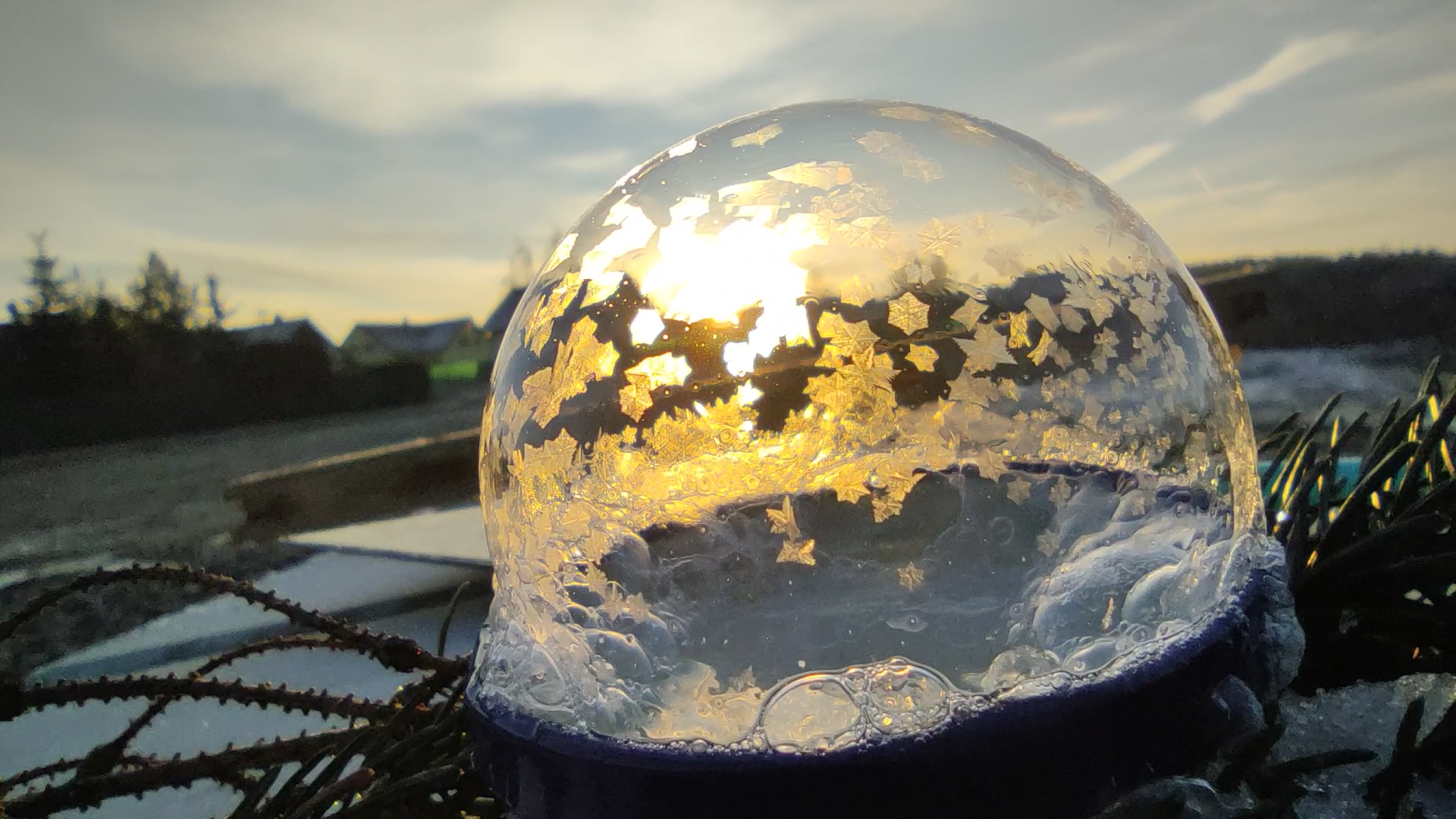 VIDEO
Jaký živel je na obrázcích? A pomáhá, nebo ničí?
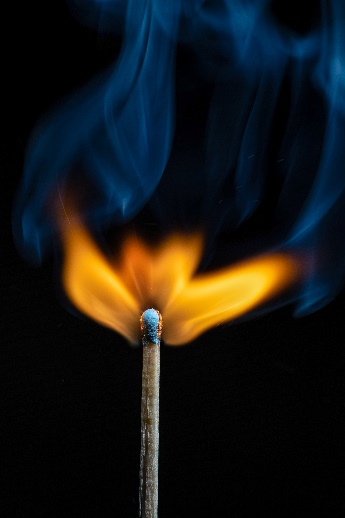 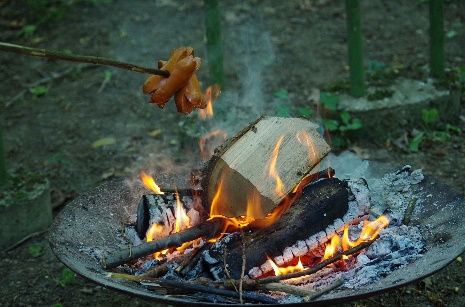 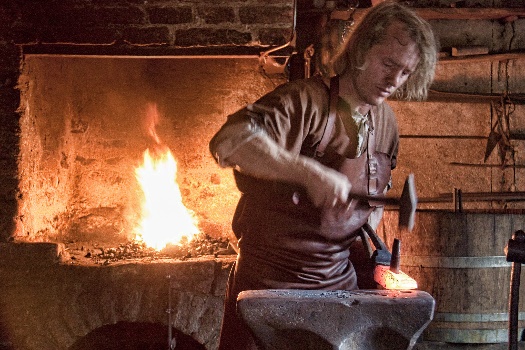 OHEŇ SLOUŽÍ
OHEŇ POMÁHÁ
Jaký živel je na obrázcích? A pomáhá, nebo ničí?
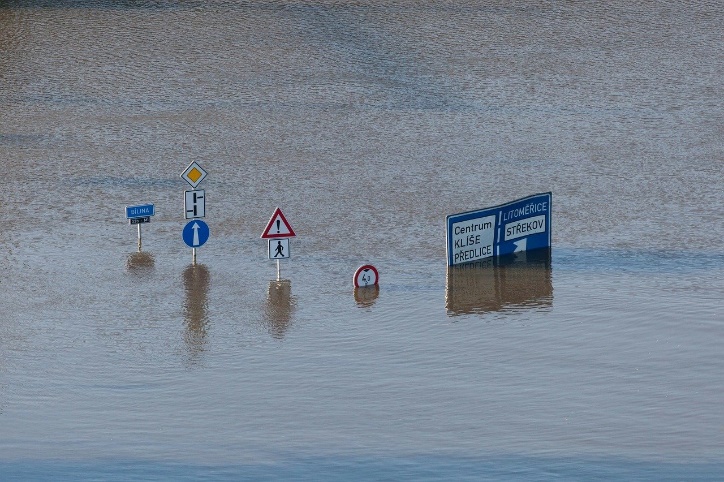 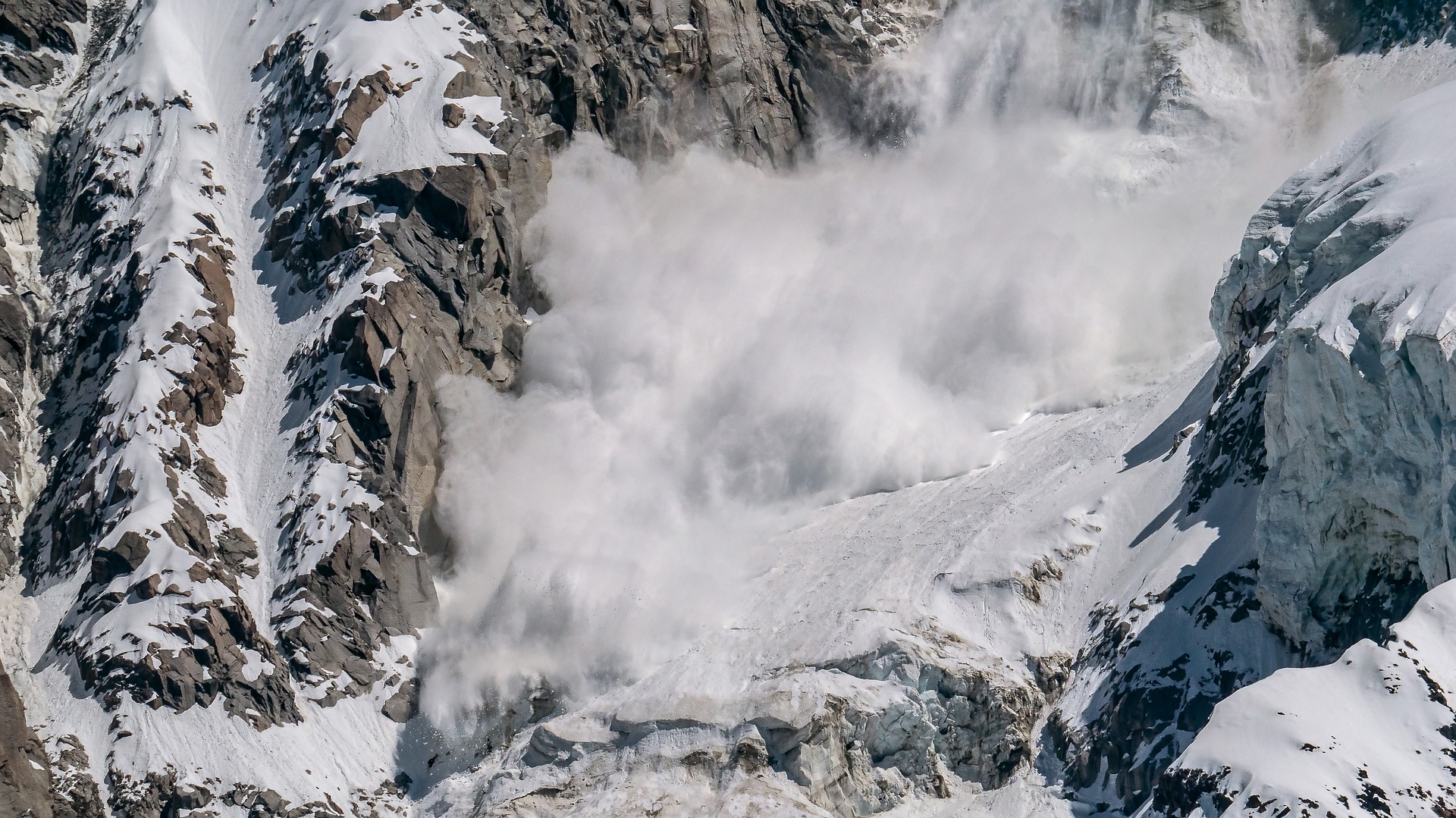 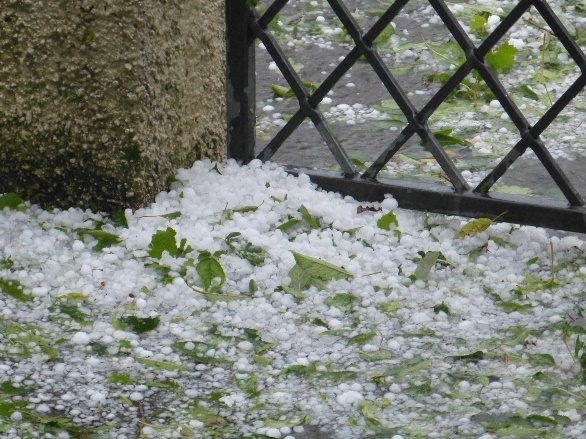 VODA NIČÍ
VODA NIČÍ
Jaký živel je na obrázcích? A pomáhá, nebo ničí?
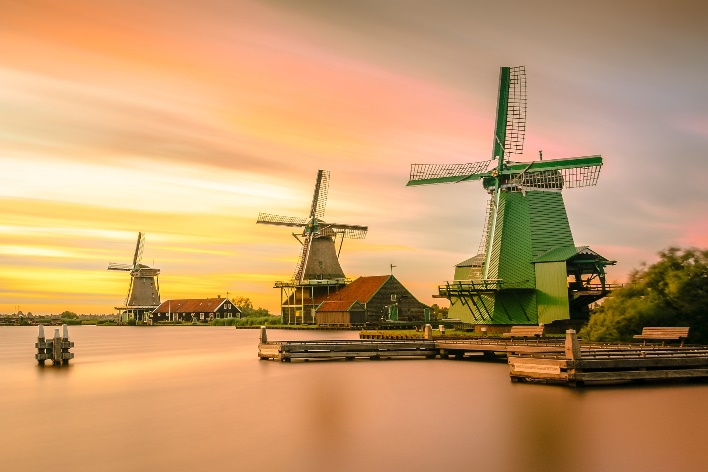 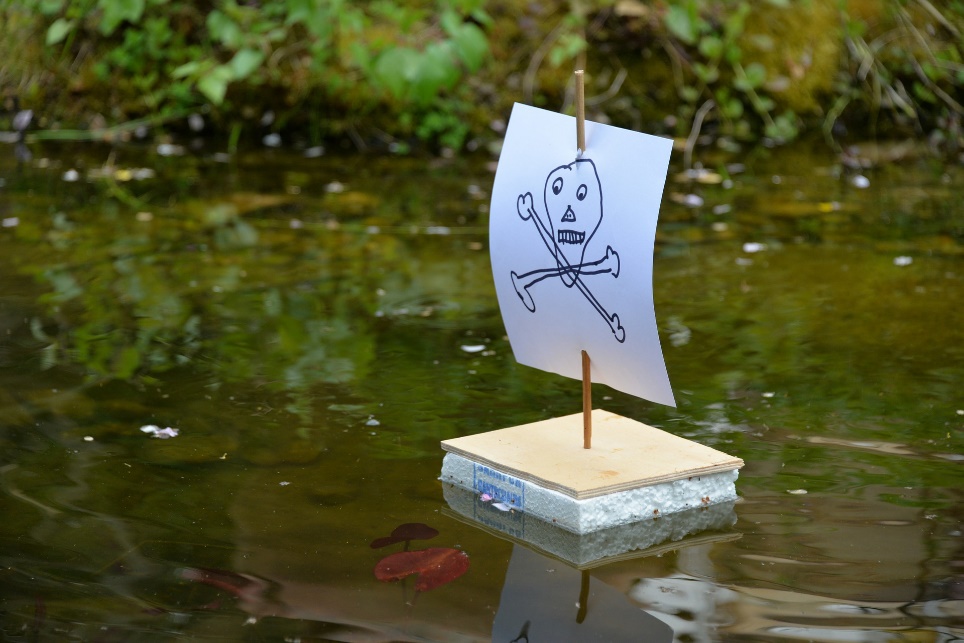 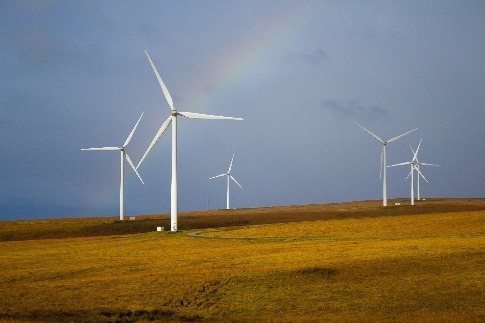 VZDUCH SLOUŽÍ
VZDUCH POMÁHÁ
Jaký živel je na obrázcích? A pomáhá, nebo ničí?
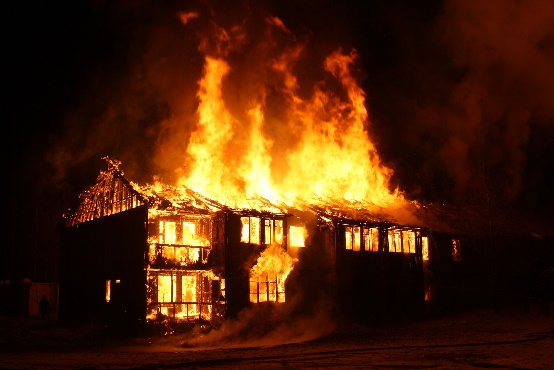 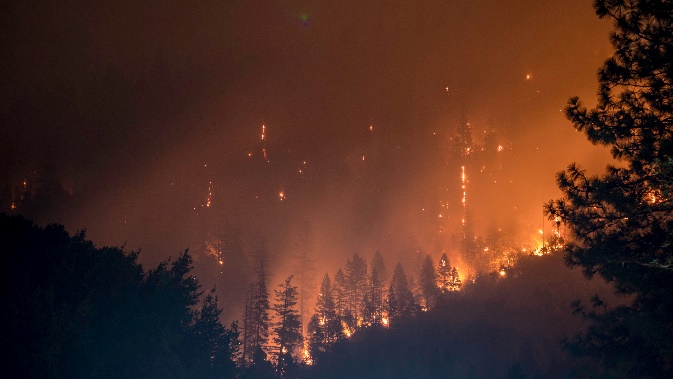 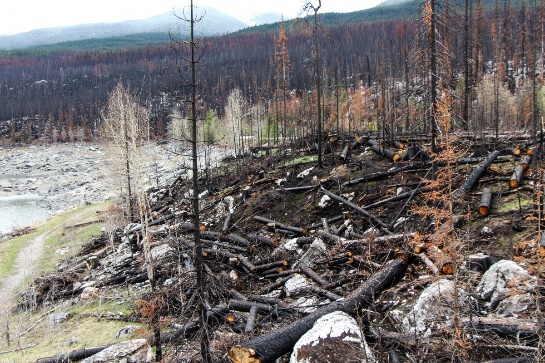 OHEŇ NIČÍ
OHEŇ NIČÍ
Jaký živel je na obrázcích? A pomáhá, nebo ničí?
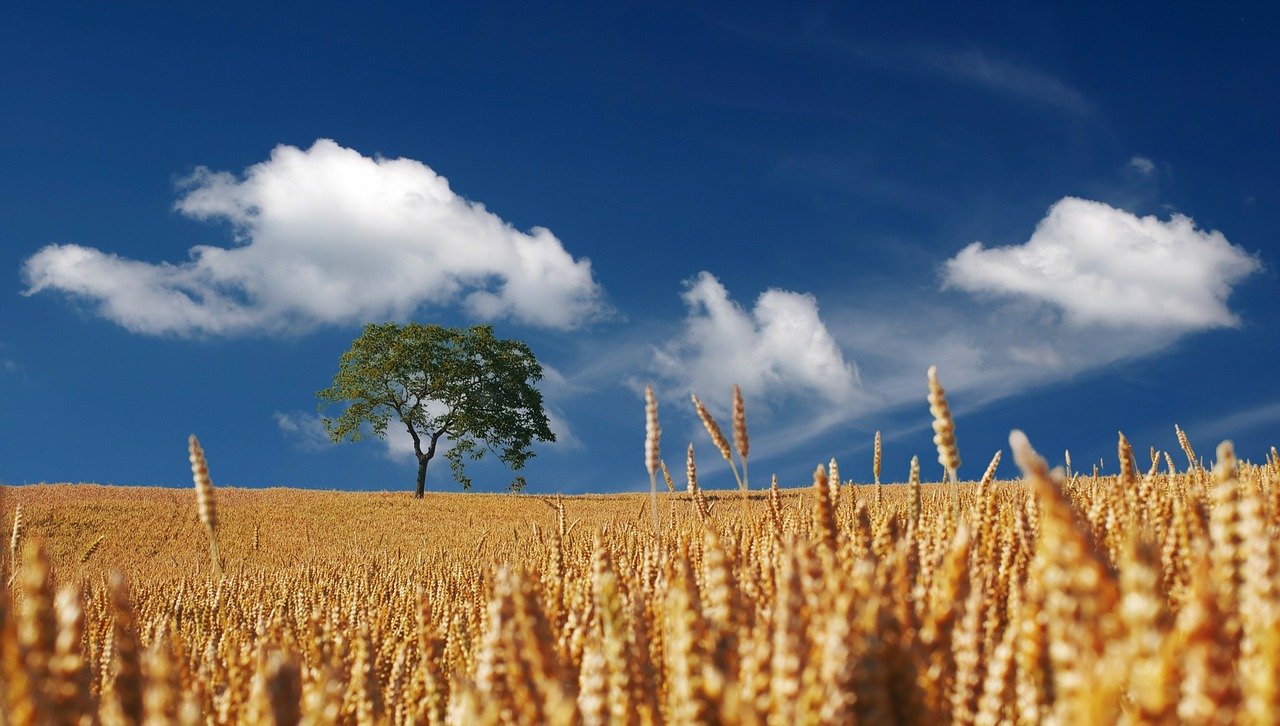 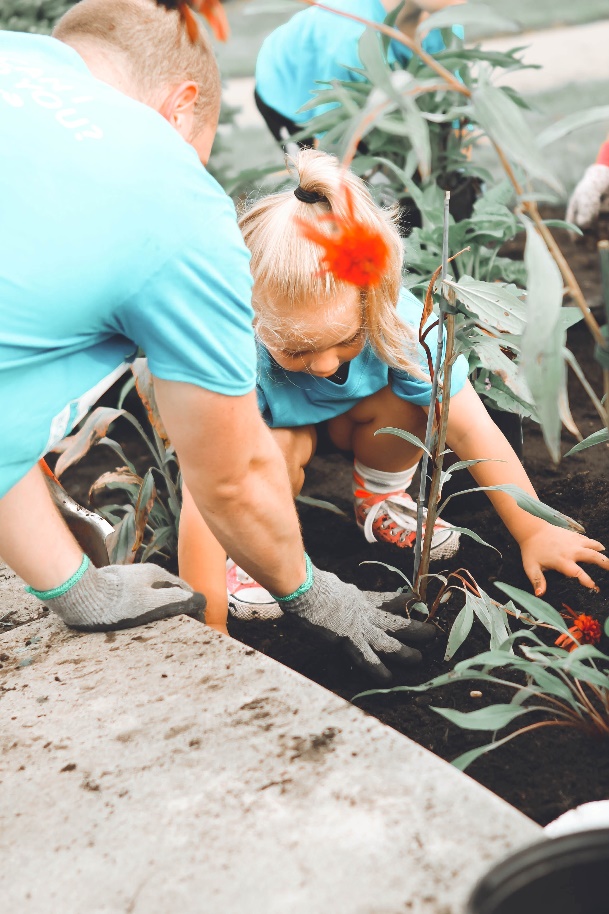 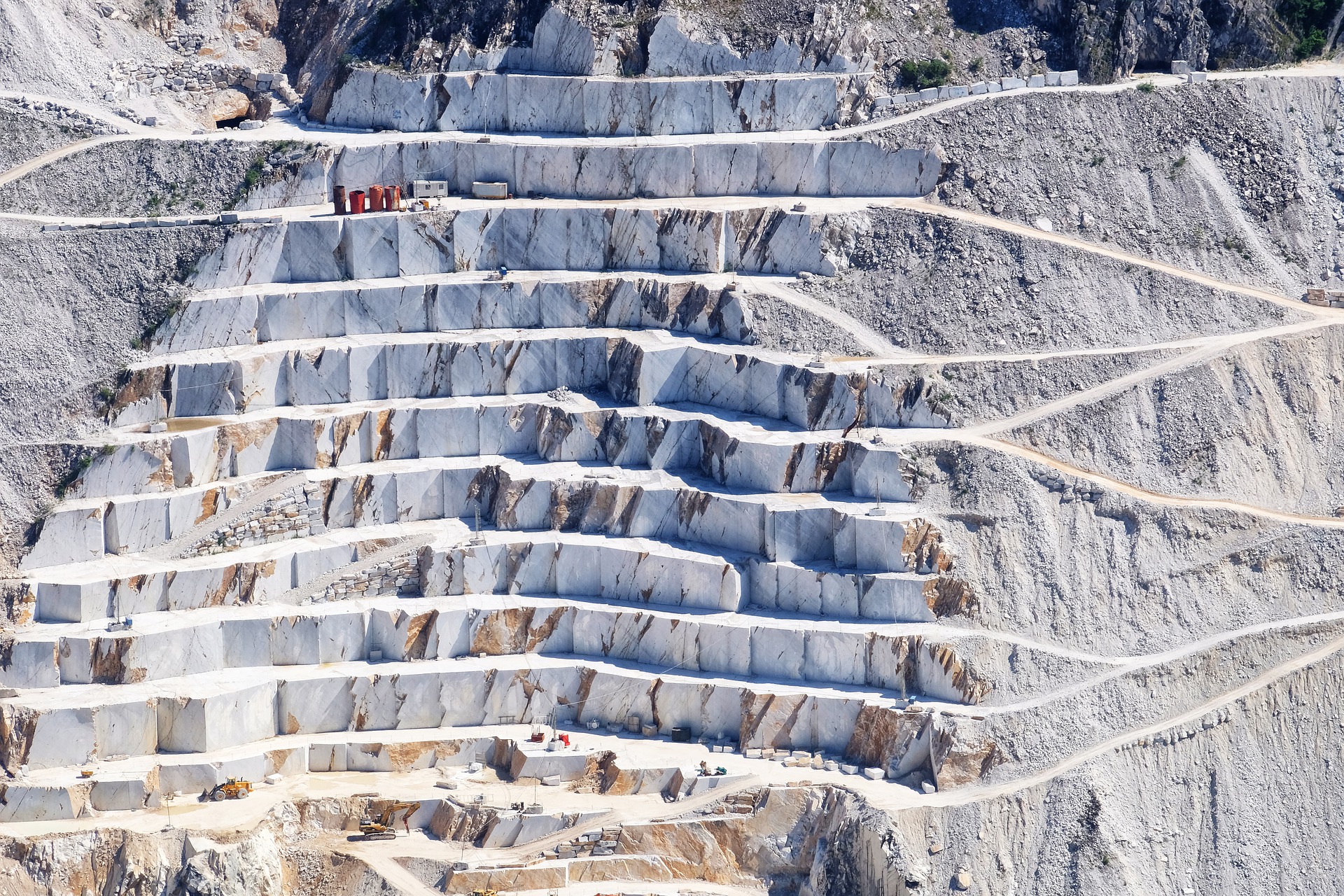 ZEMĚ SLOUŽÍ
ZEMĚ POMÁHÁ
Jaký živel je na obrázcích? A pomáhá, nebo ničí?
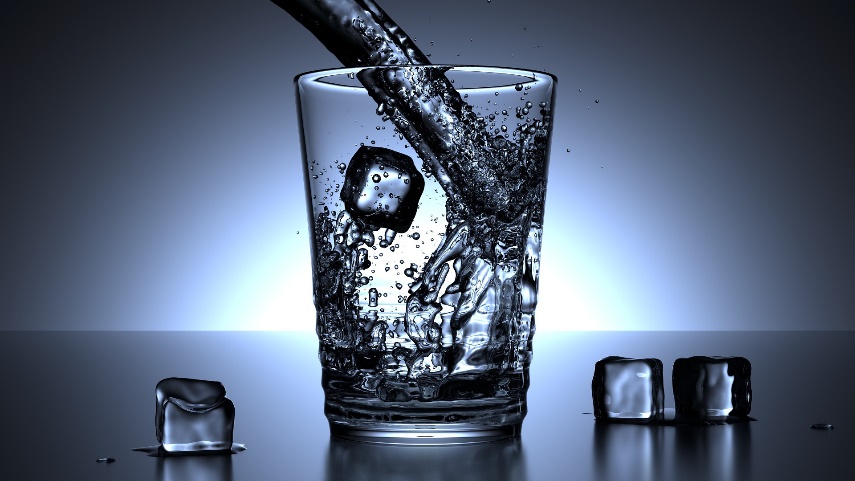 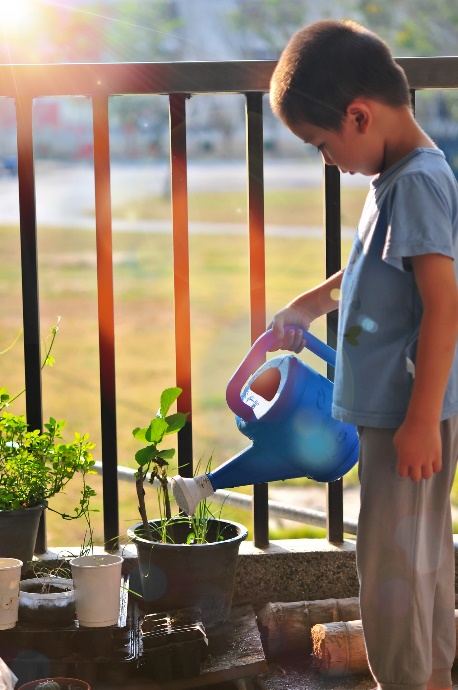 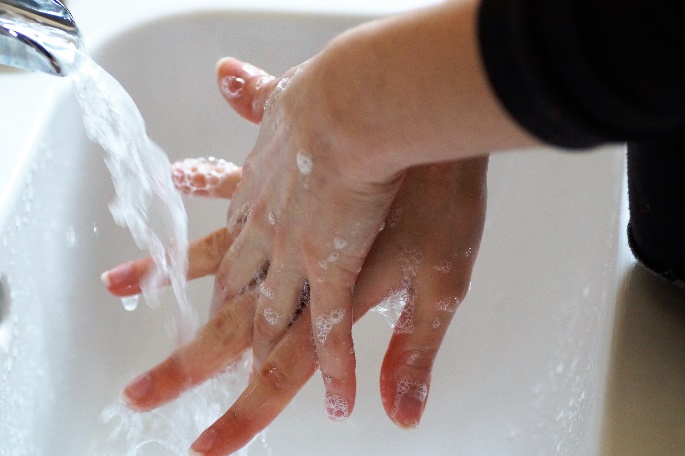 VODA SLOUŽÍ
VODA POMÁHÁ
Jaký živel je na obrázcích? A pomáhá, nebo ničí?
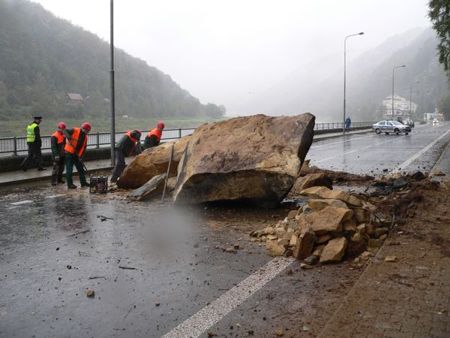 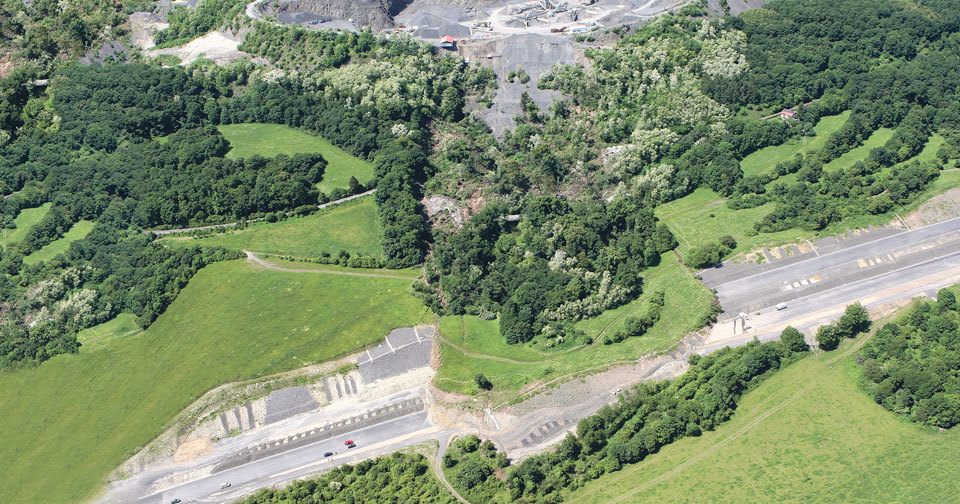 ZEMĚ NIČÍ
ZEMĚ NIČÍ
Jaký živel je na obrázcích? A pomáhá, nebo ničí?
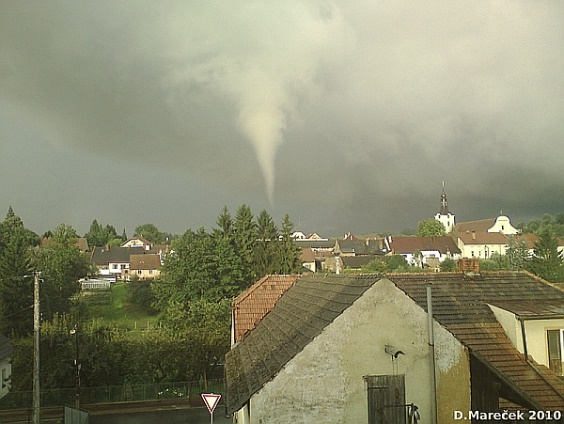 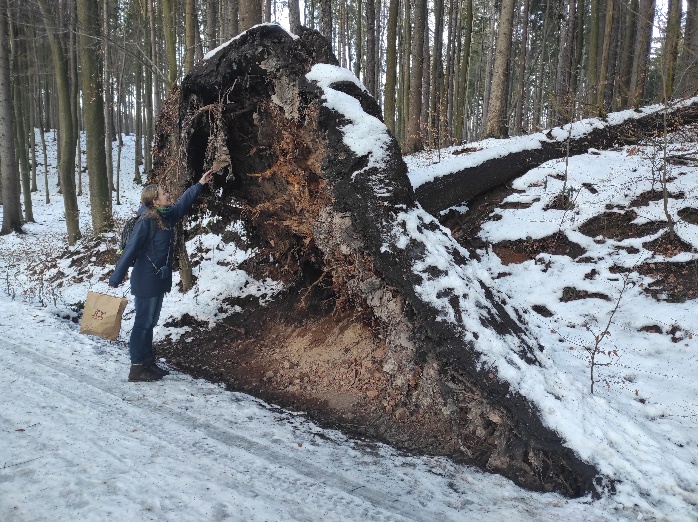 VZDUCH NIČÍ
VZDUCH NIČÍ
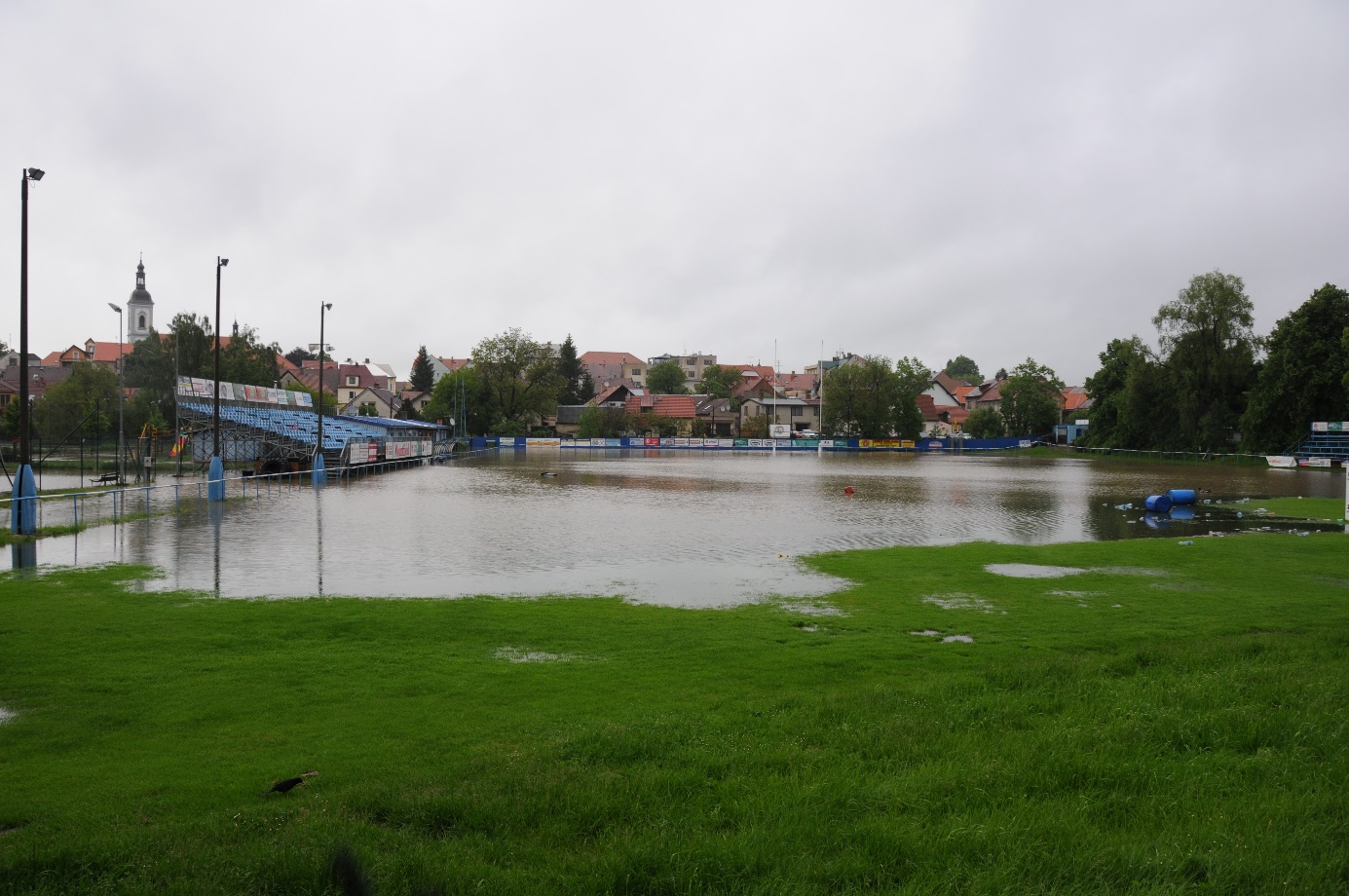 Záplavy v Říčanech 
v roce 2013
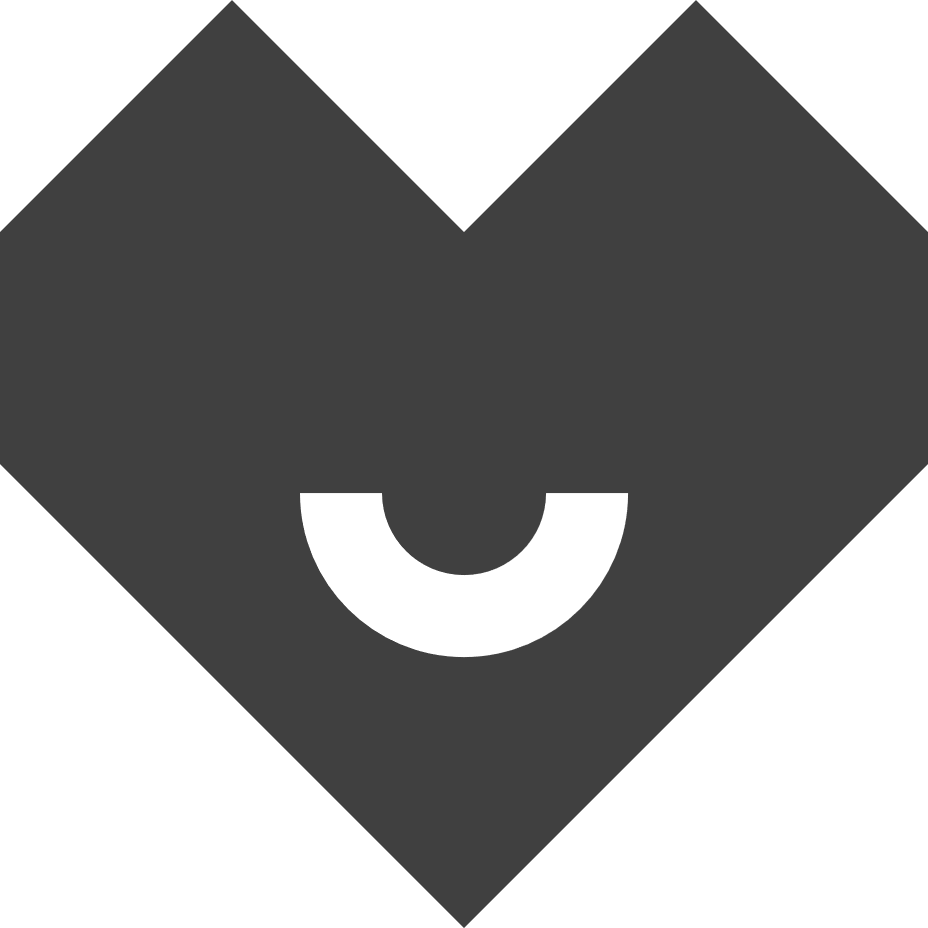 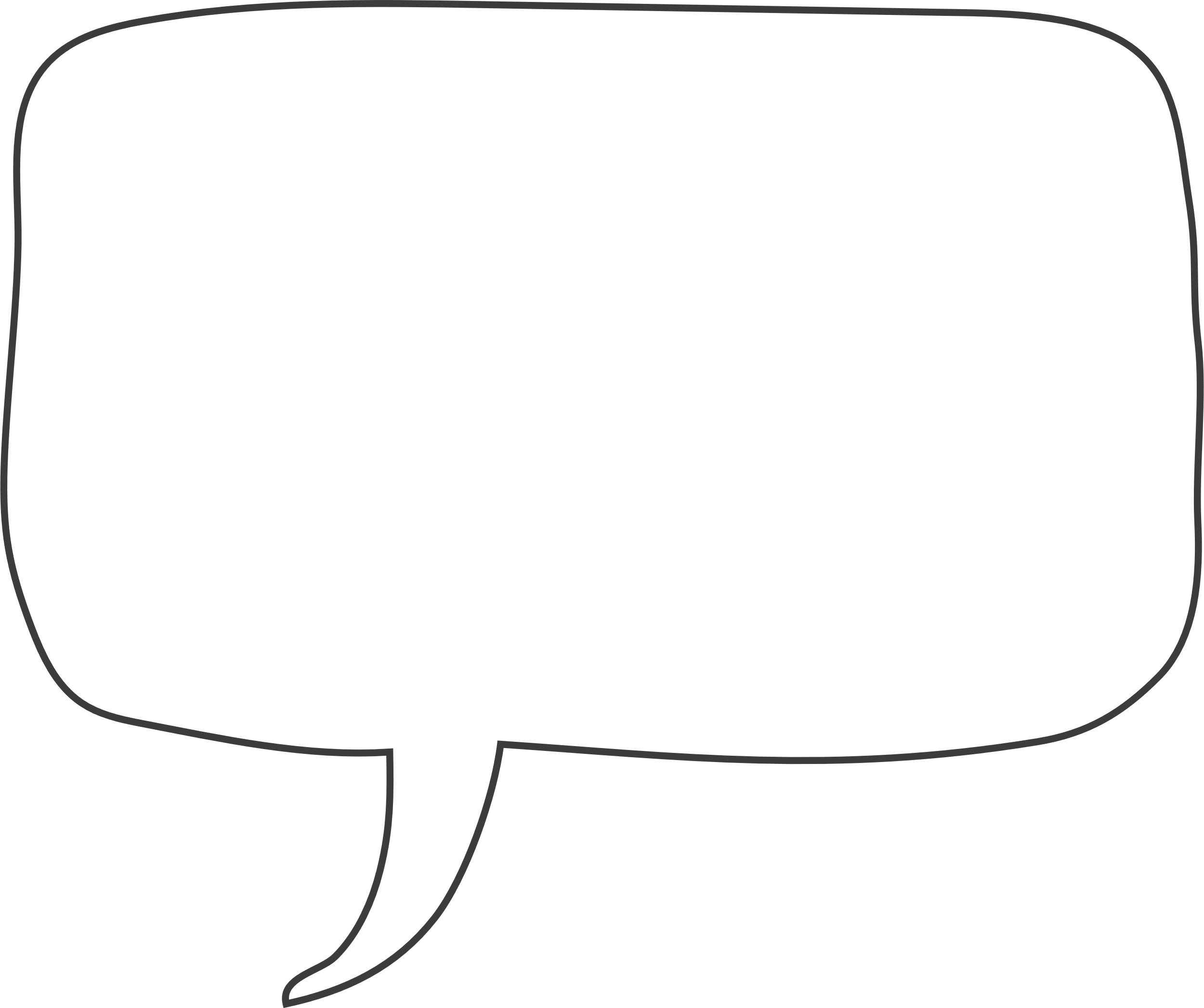 Jejda, to byl průšvih!
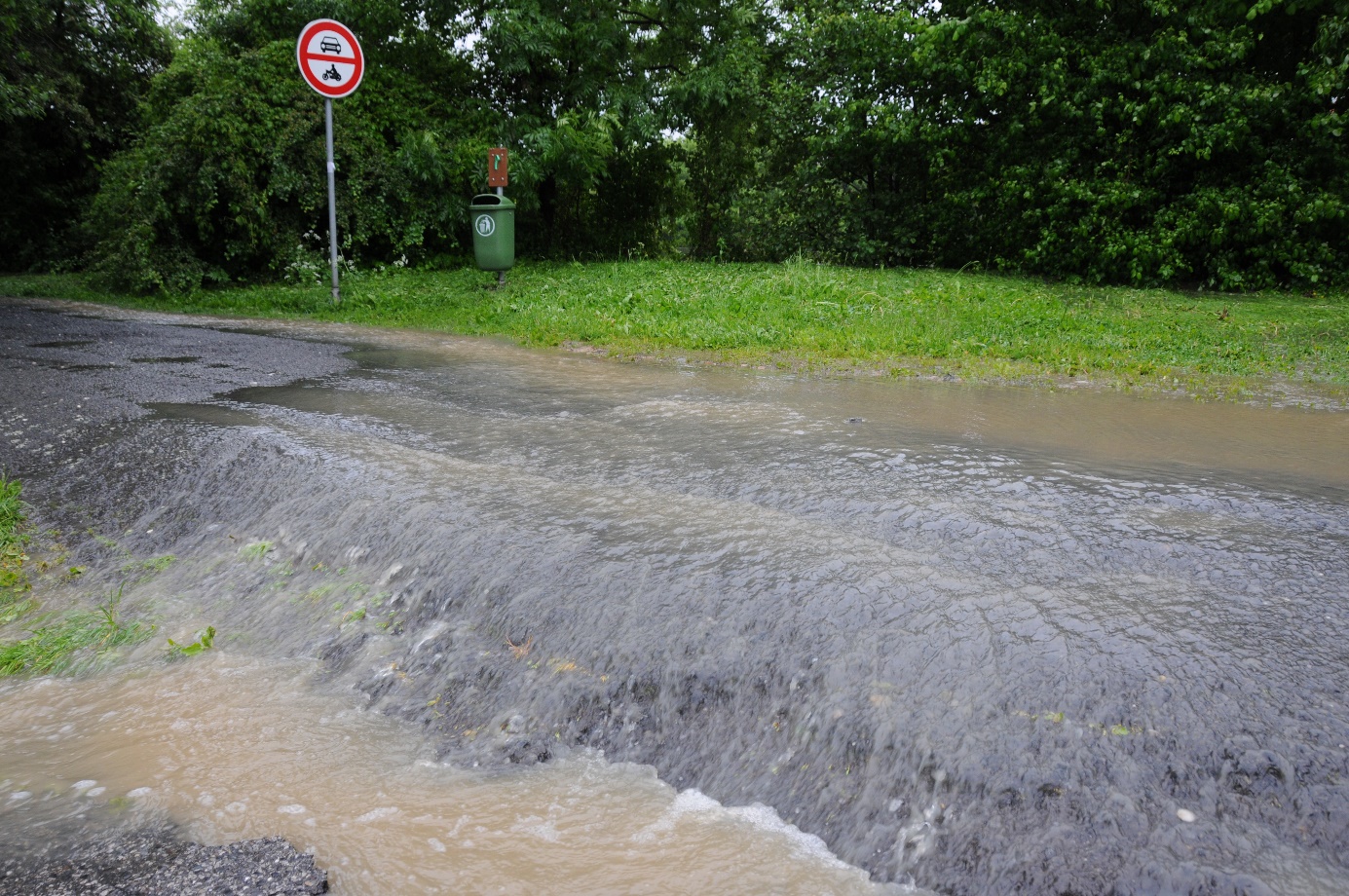 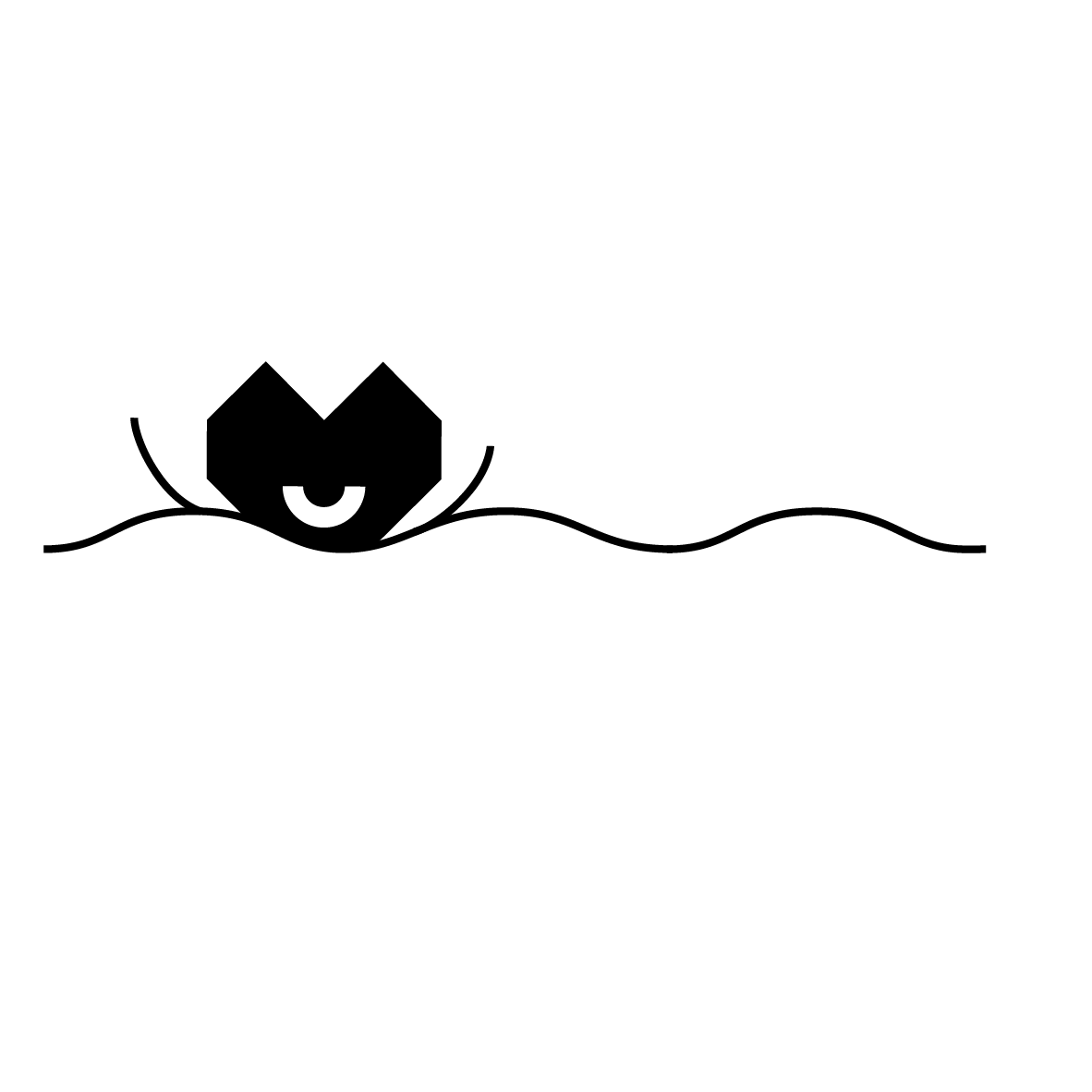 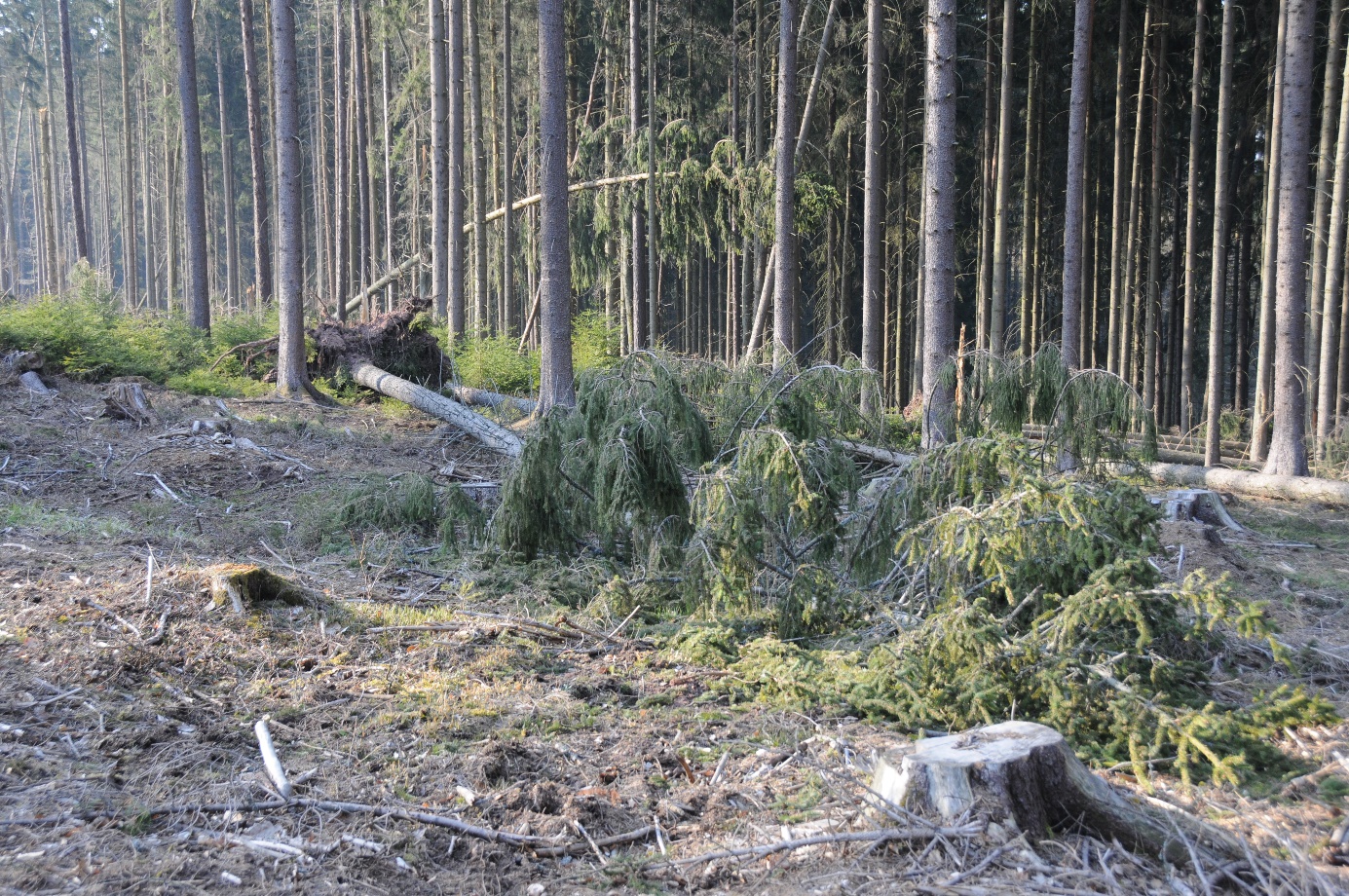 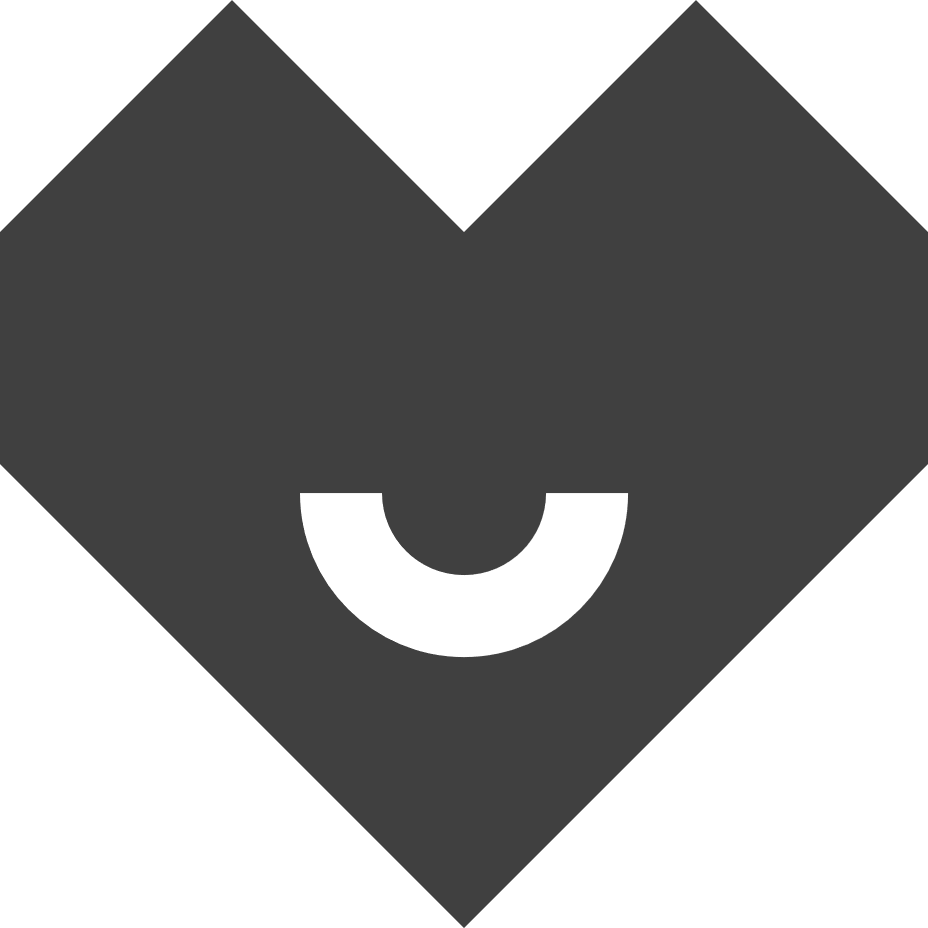 Pozůstatky vichřice 
v mukařovském lese v roce 2020
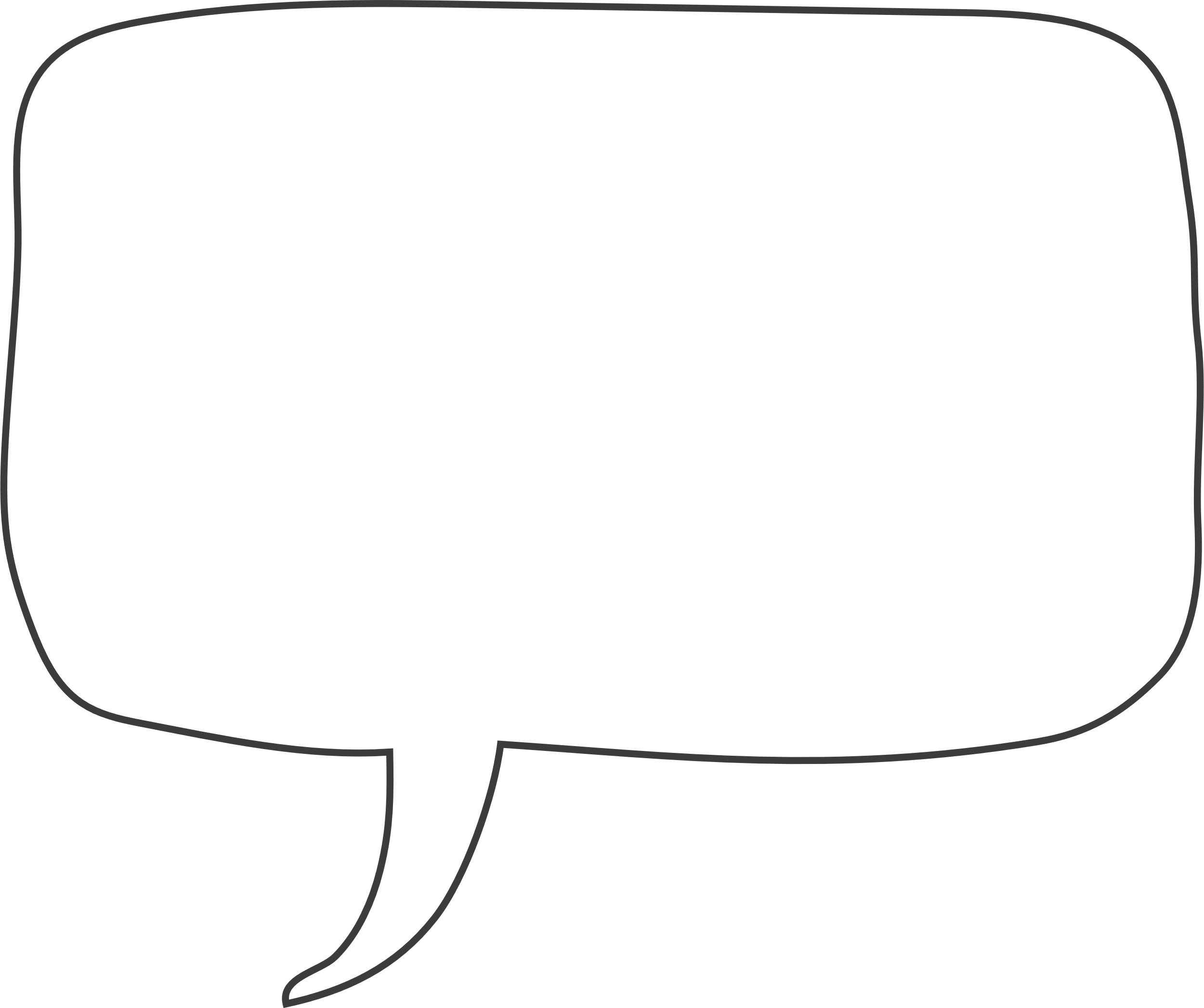 Málem mě to tenkrát odfouklo!
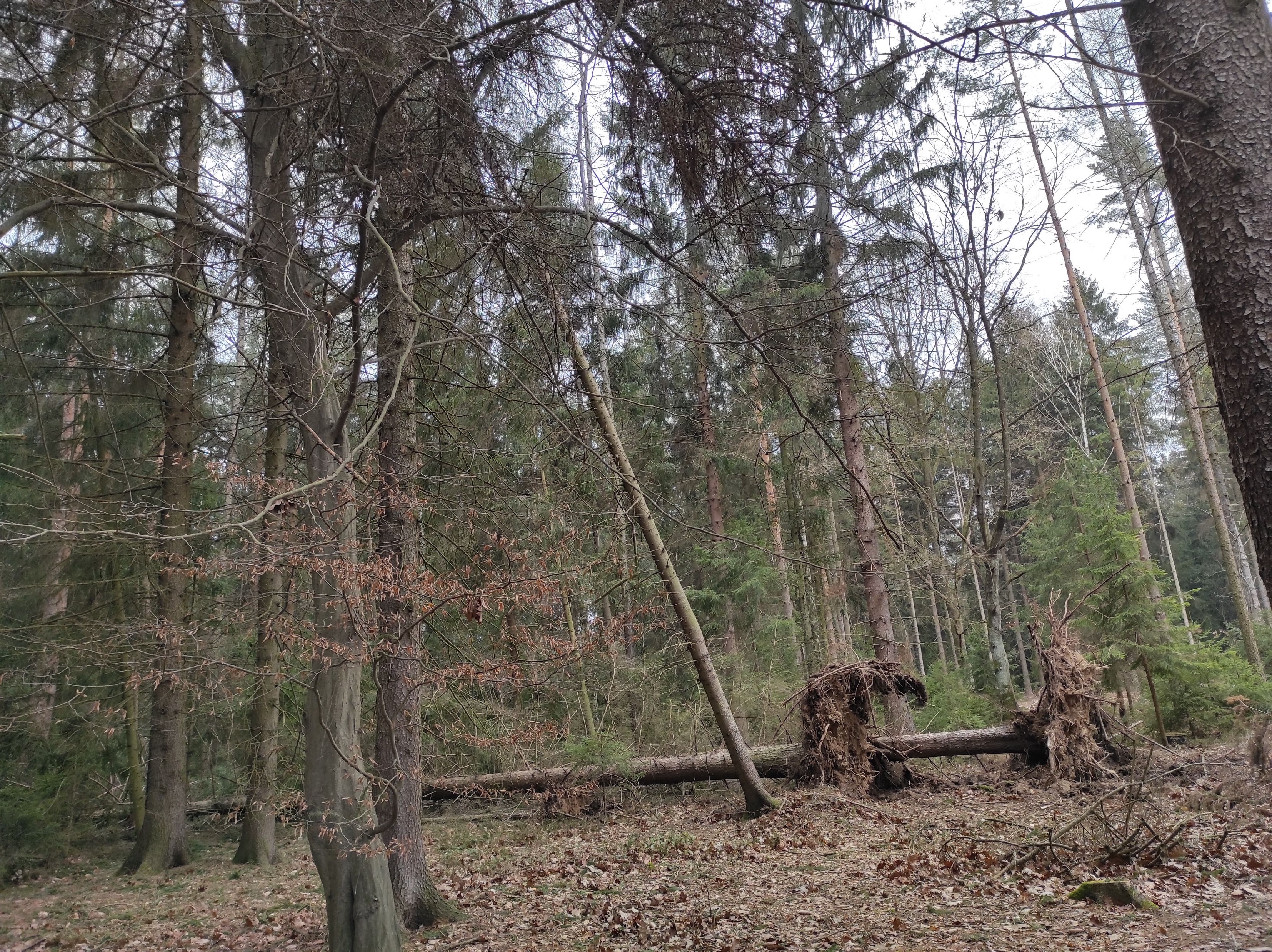 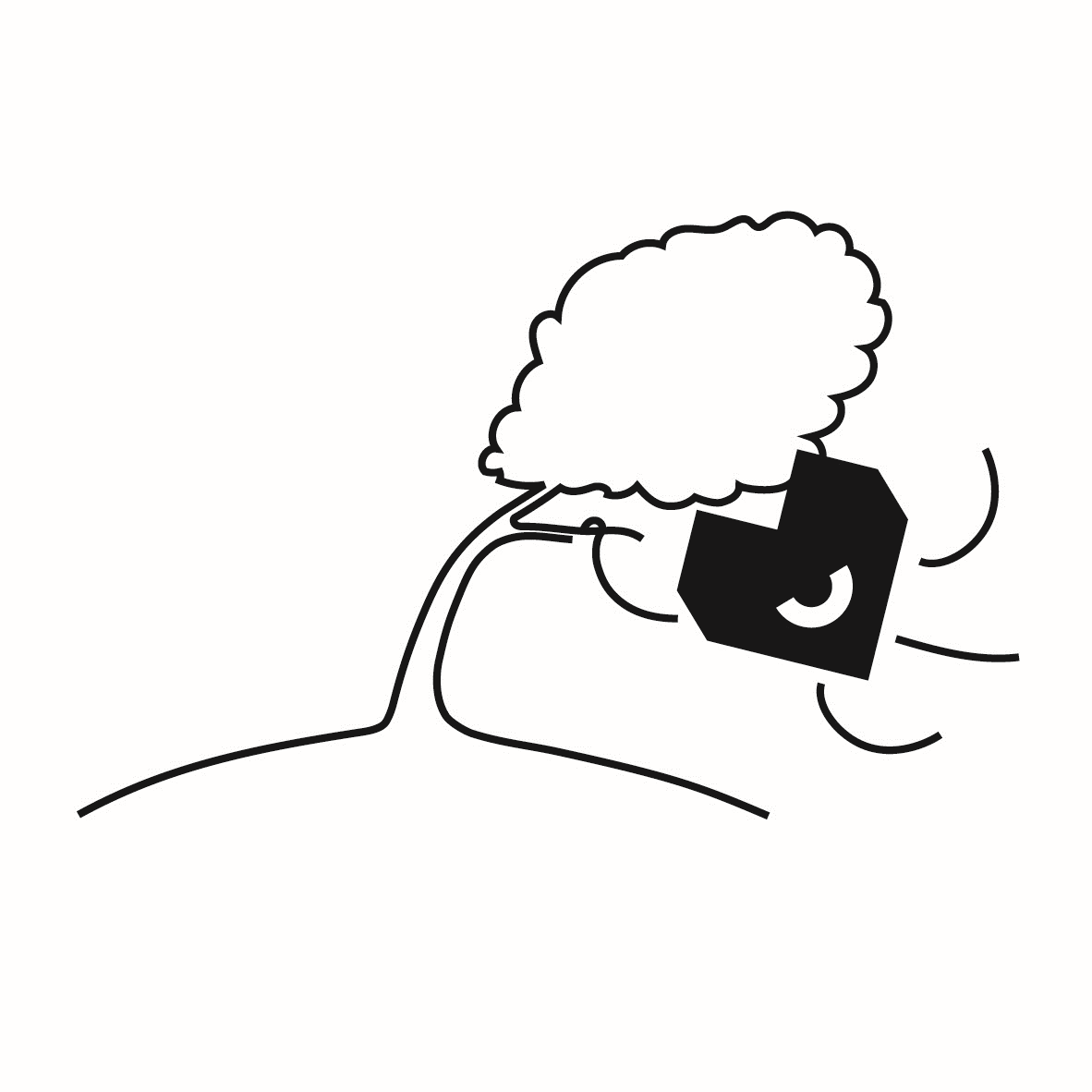 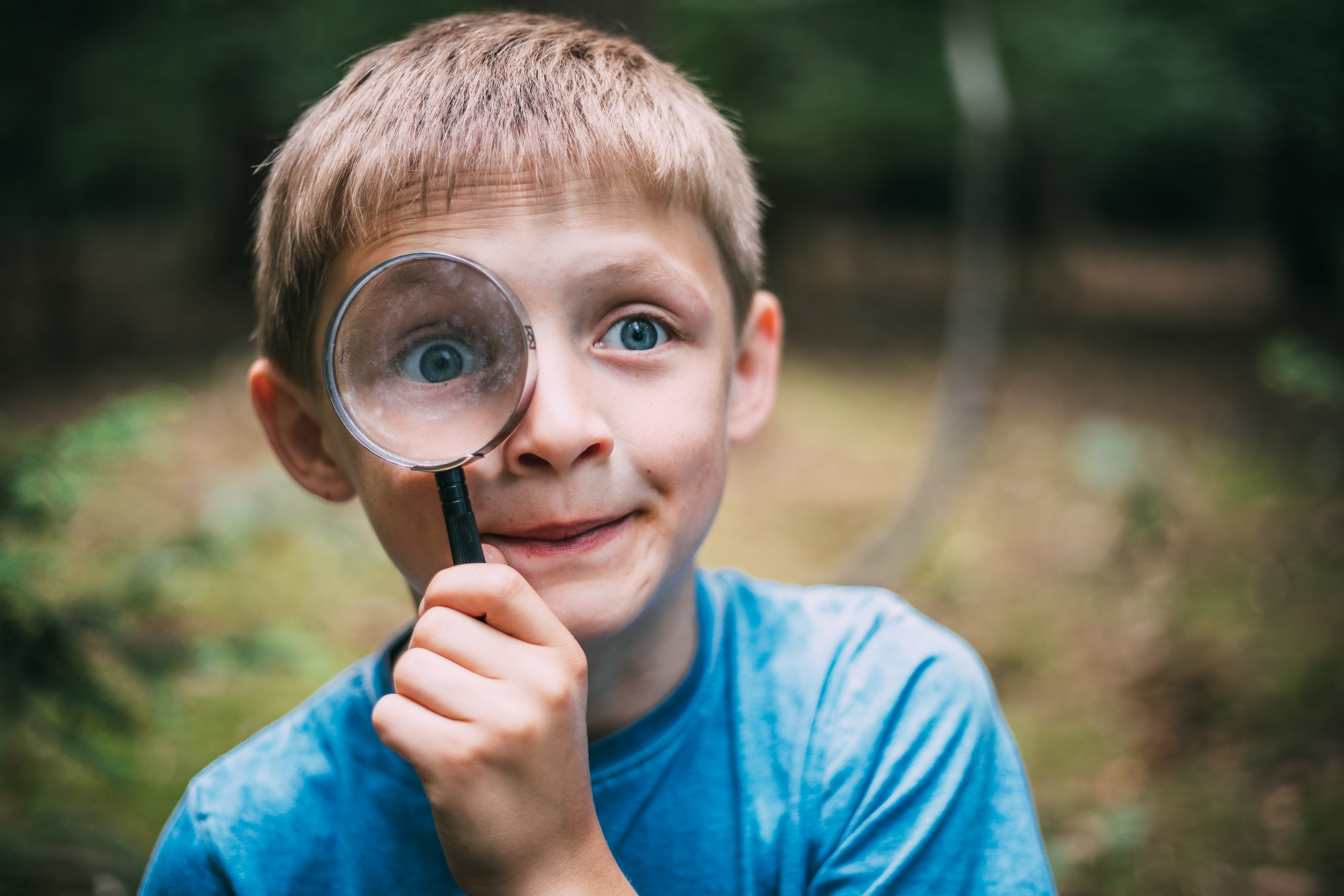 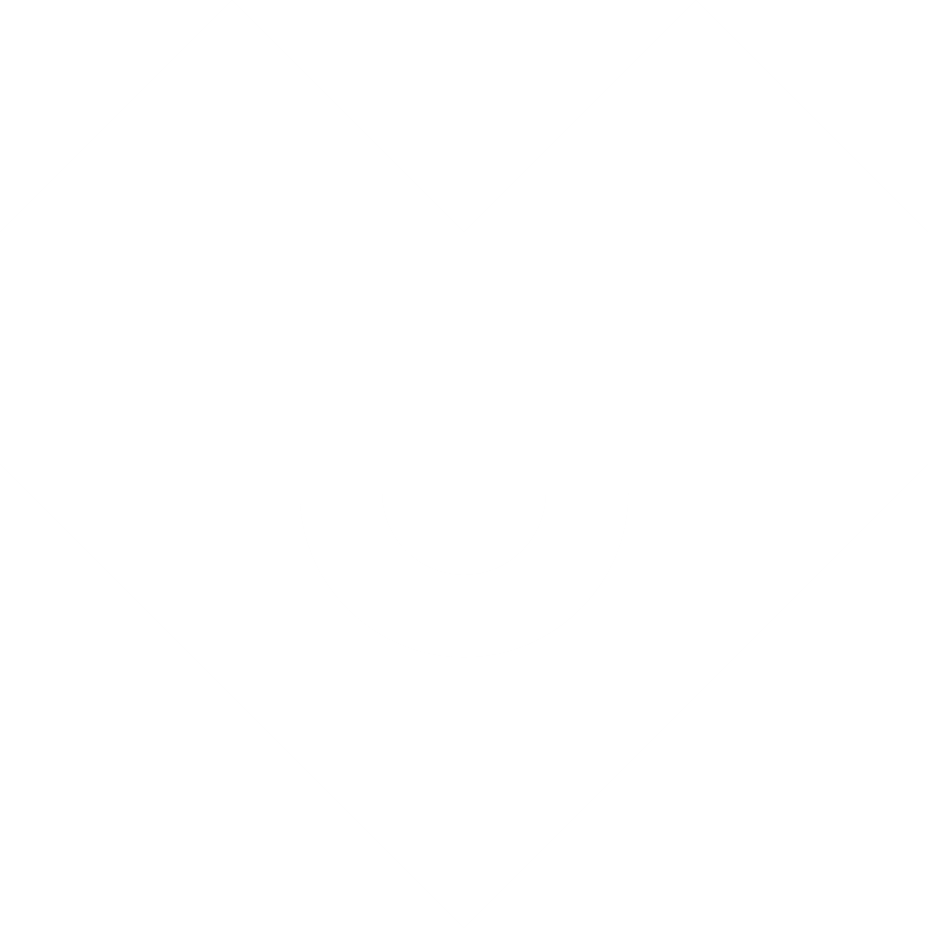 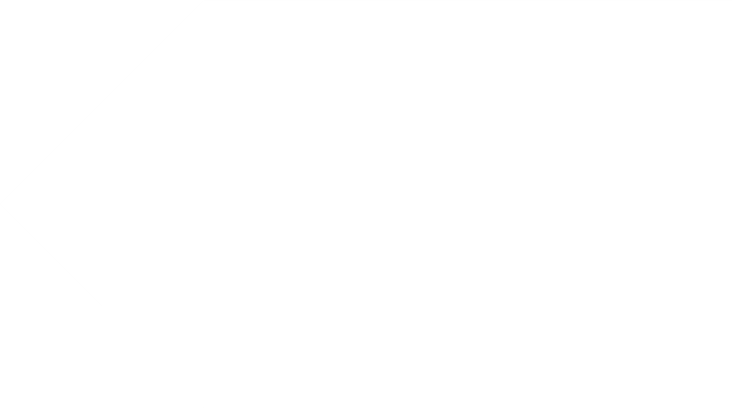 Pojďme prozkoumat, jak 
na krajinu působíme my, lidé…
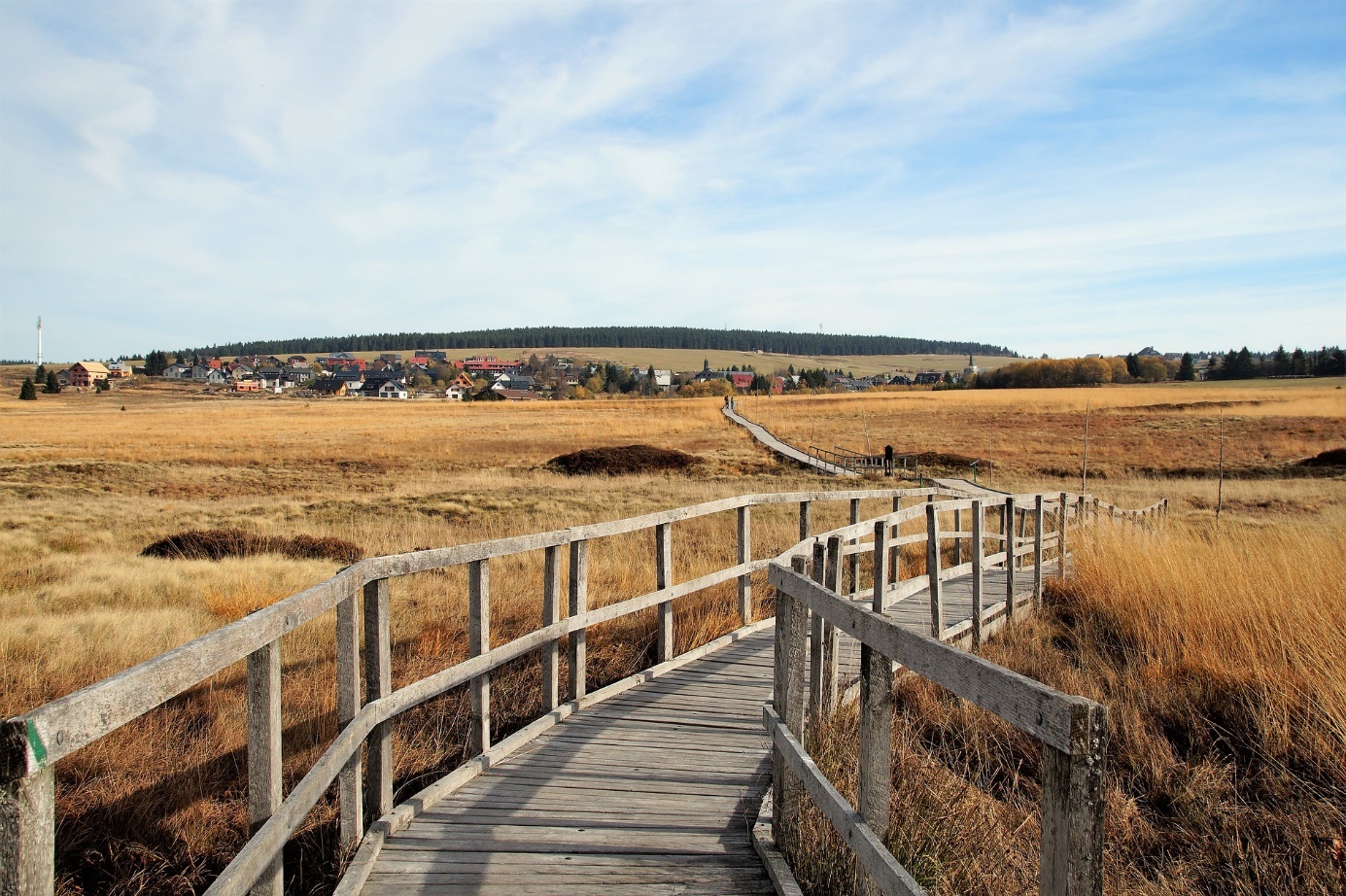 Stezka v rašeliništi
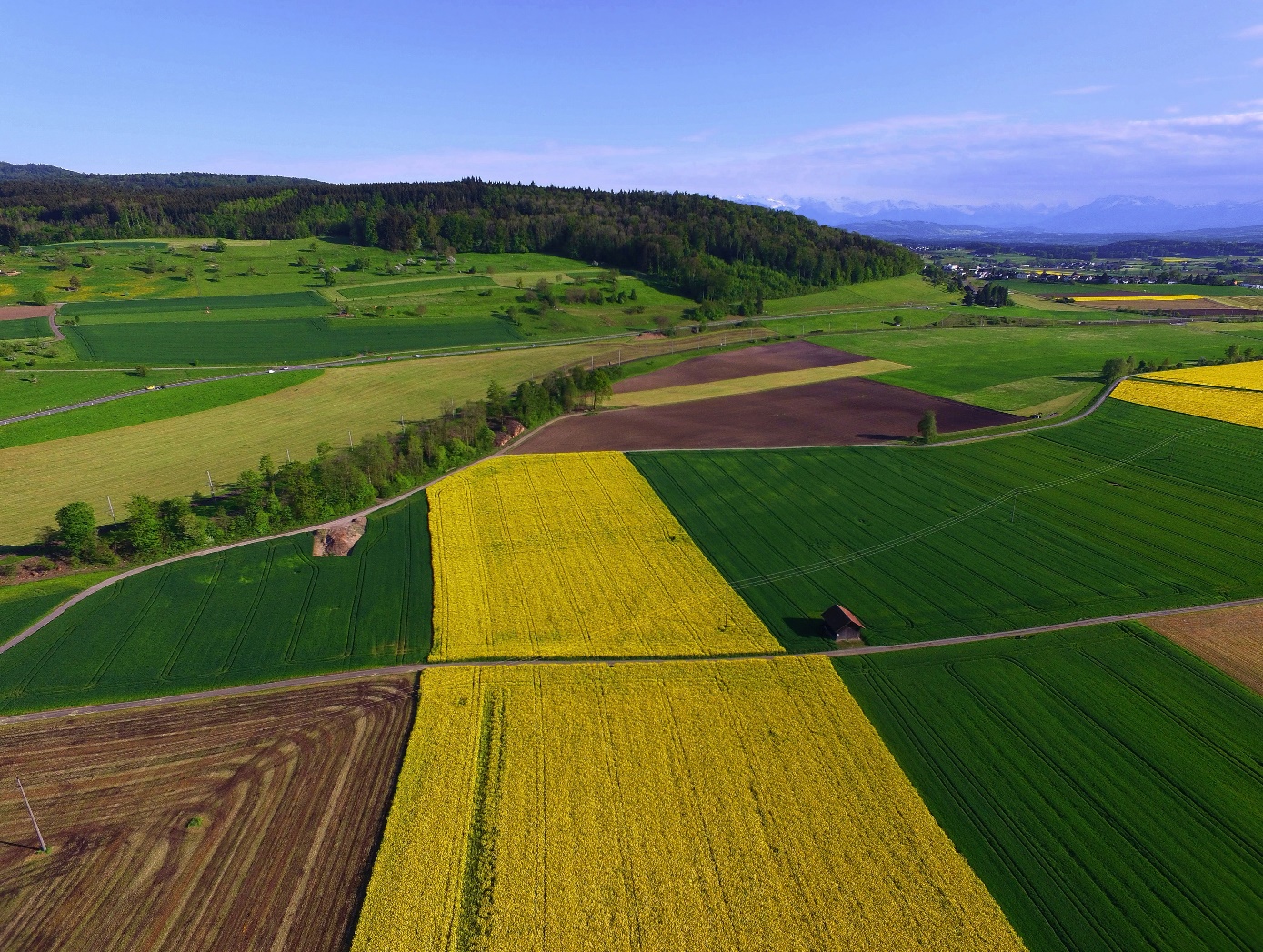 Rozlehlé lány polí
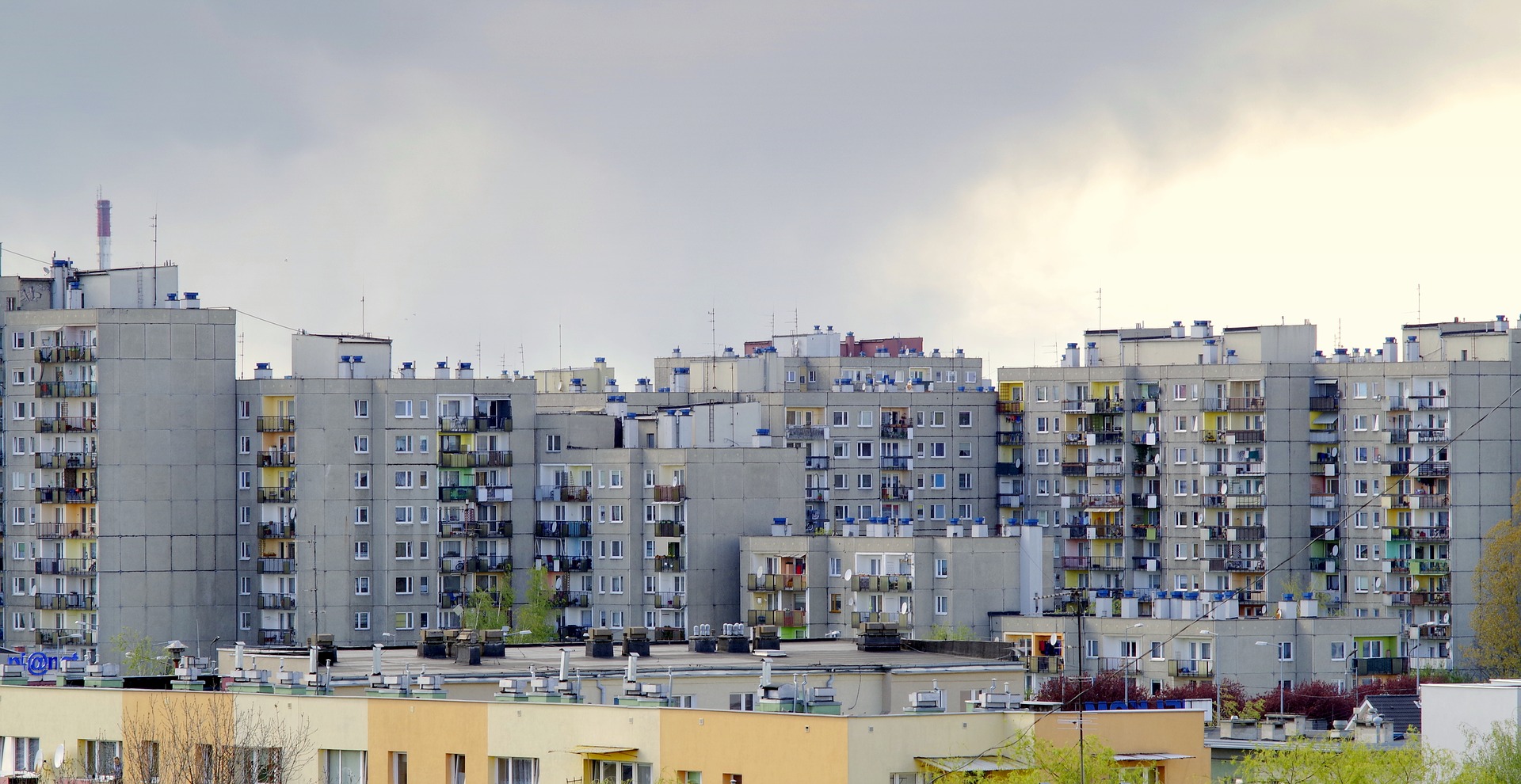 Města malá i veliká
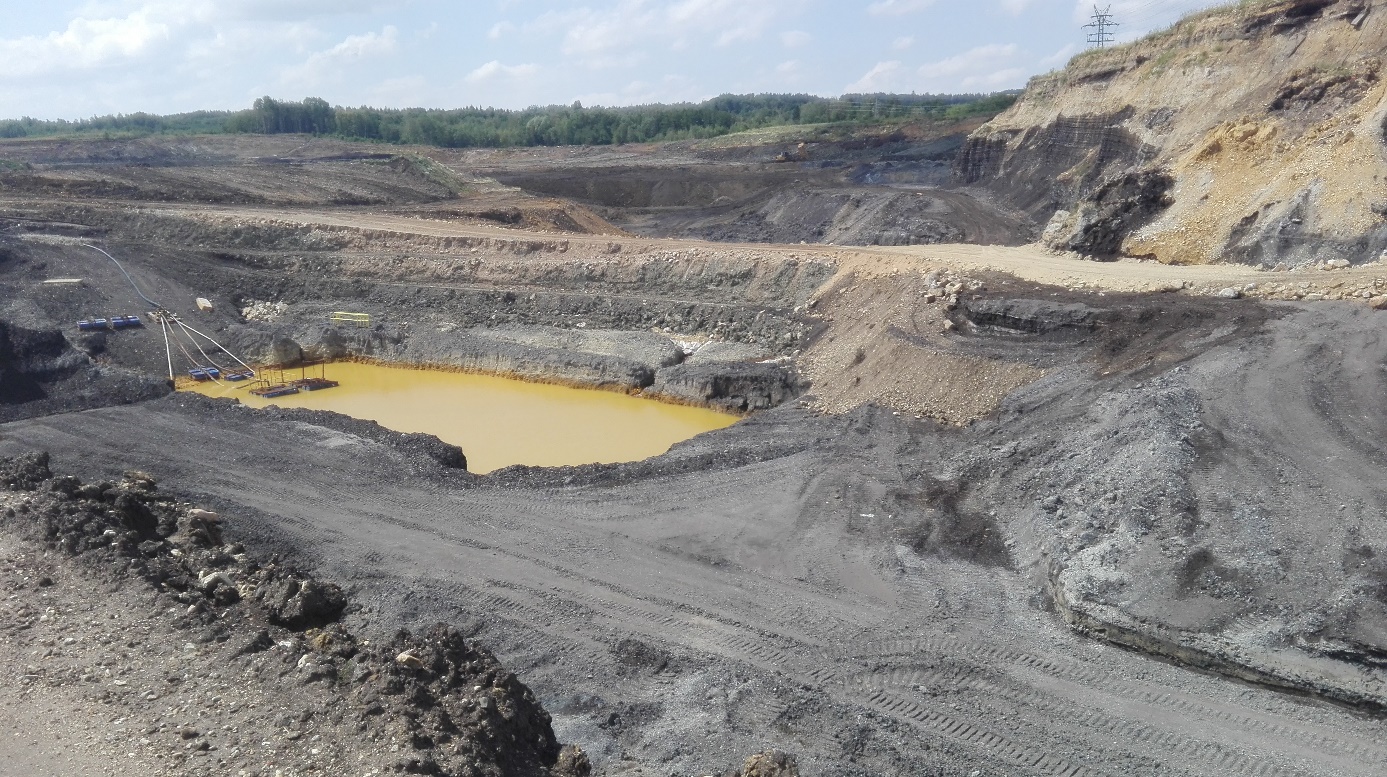 Lomy
Poznáte živel?
Zdroje fotografií:
pixabay.com
archiv Muzea Říčany
Wikipedia Commons
elia-mazzaro-wTcHIBN5eUM-unsplash
Hans splinter, flickr.com
matt-howard-eAKDzK4lo4o-unsplash
anna-earl-ZbuP5oXM_zA-unsplash
skalni_riceni_zdrojNPCS
sesuv_isifa_VLP_Karel_Pech
ricardo-gomez-angel-ltDrvSoyllA-unsplash